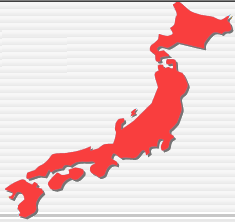 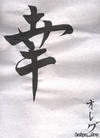 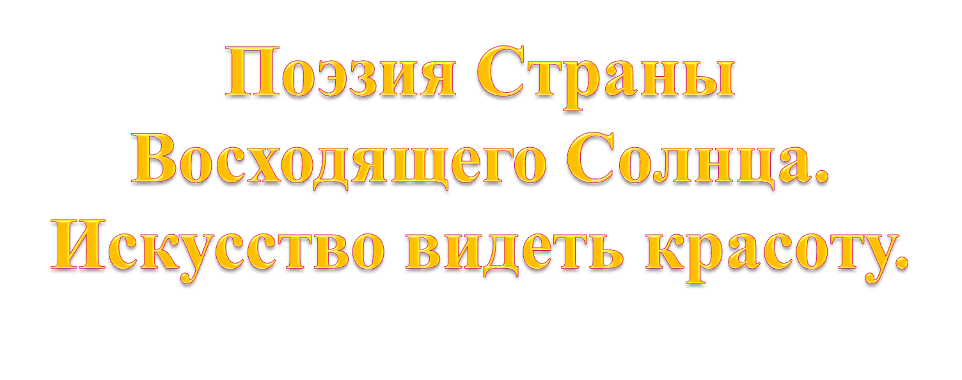 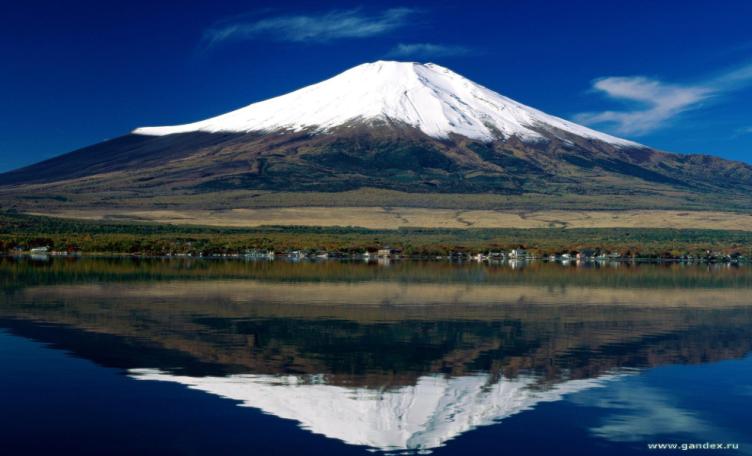 ДВОЙКА
подарок
каникулы
ДОЖДЬ
ПОТЕРЯТЬ
РАДОСТЬ
ГРУСТЬ
мама
пятёрка
ПЛАКАТЬ
ССОРА
праздник
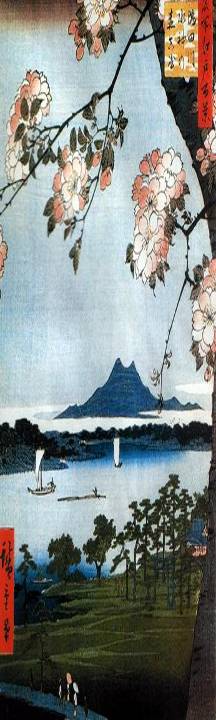 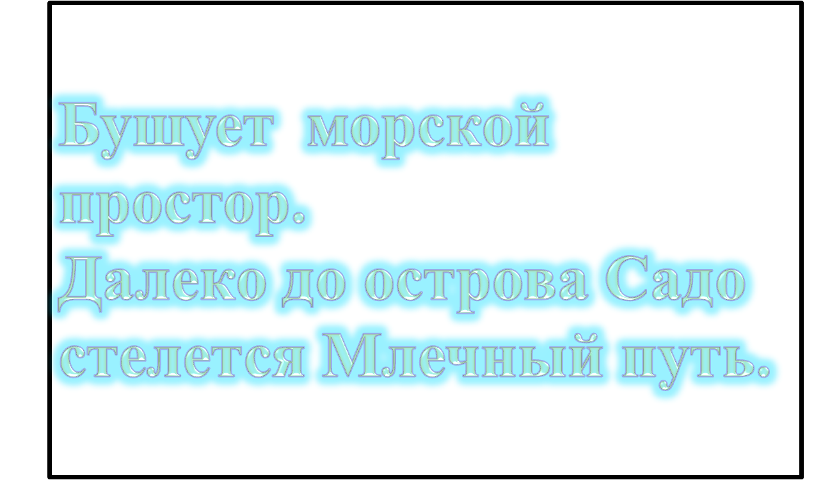 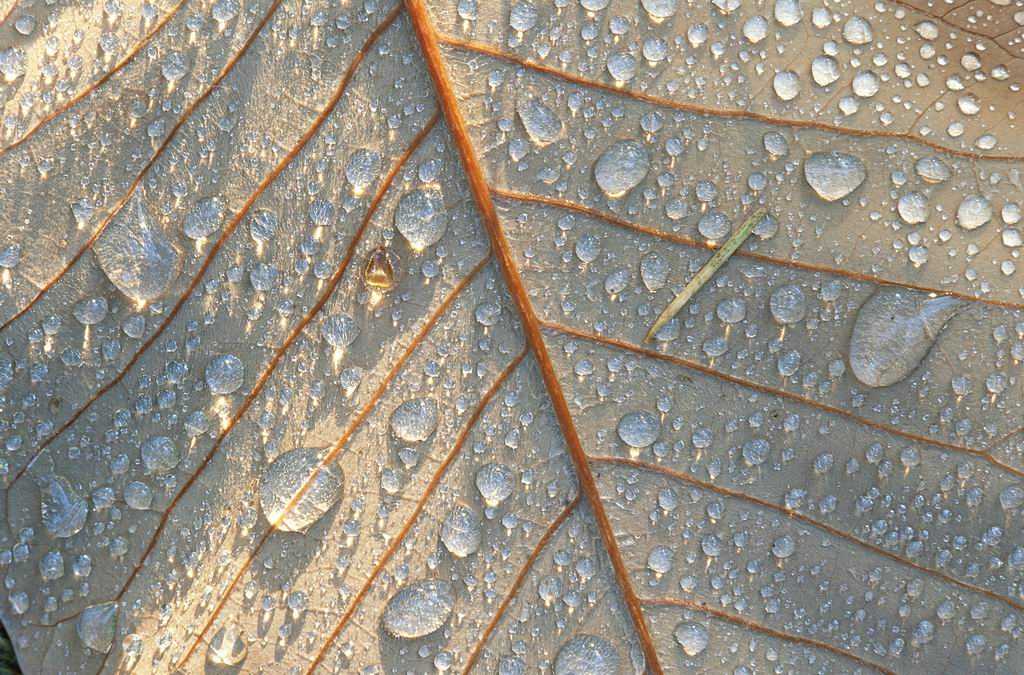 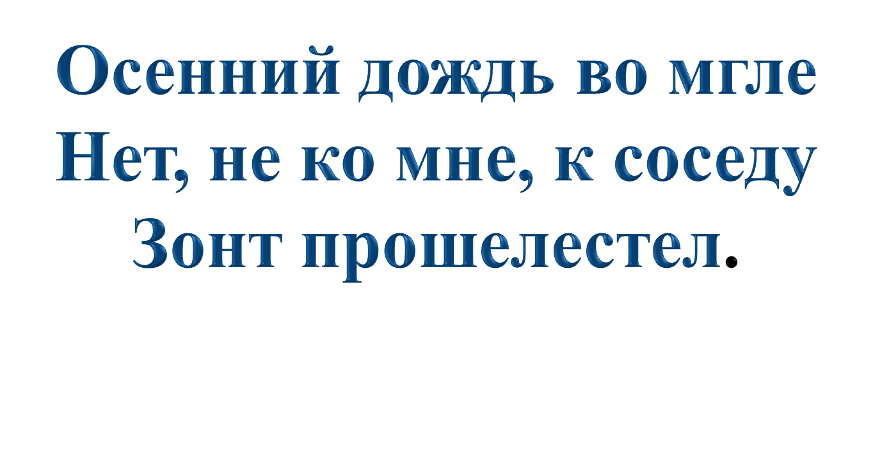 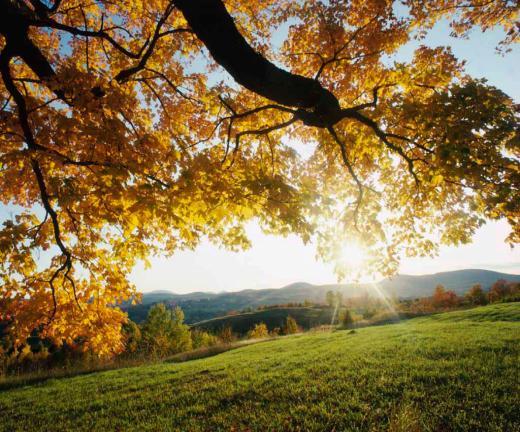 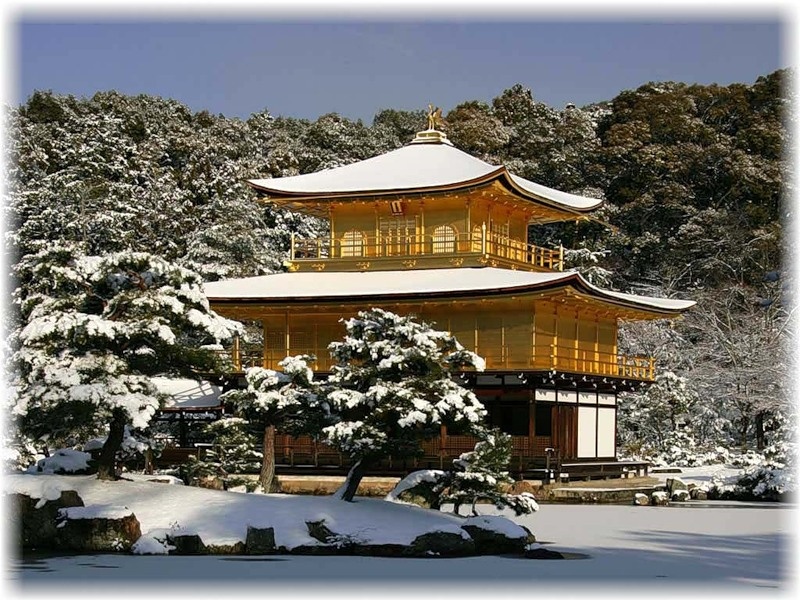 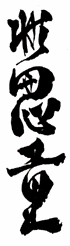 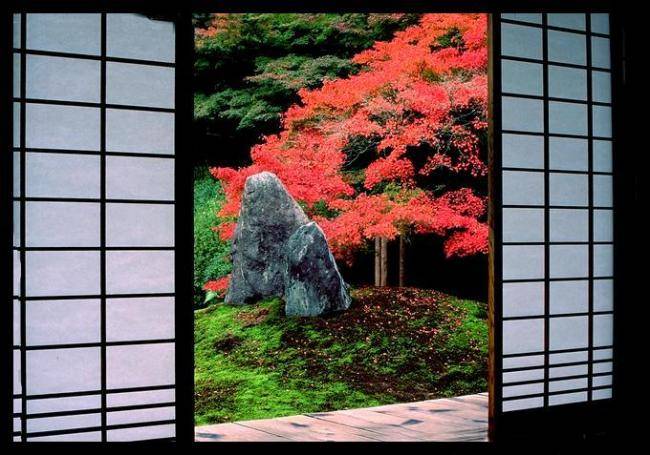 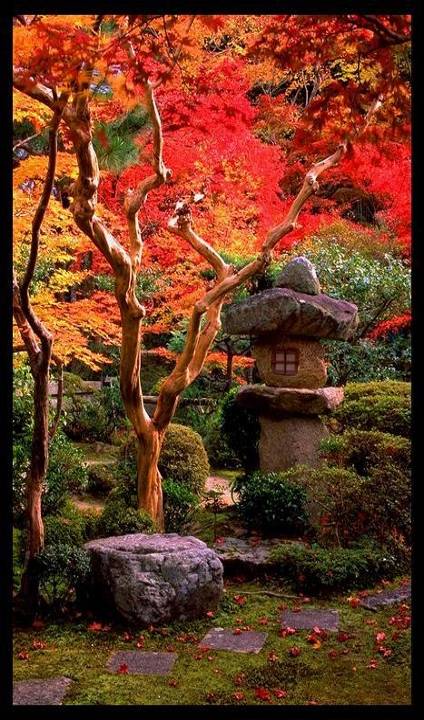 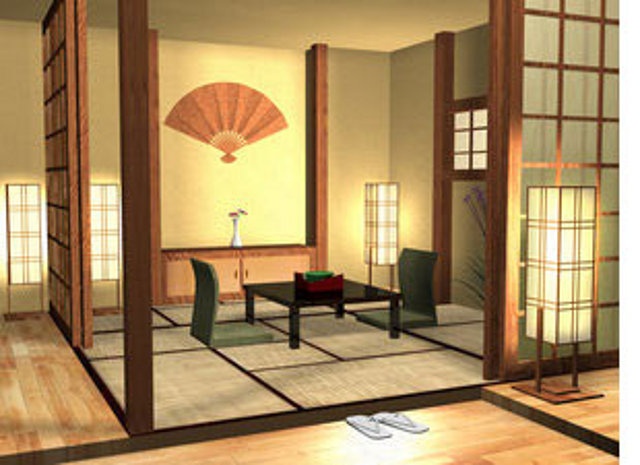 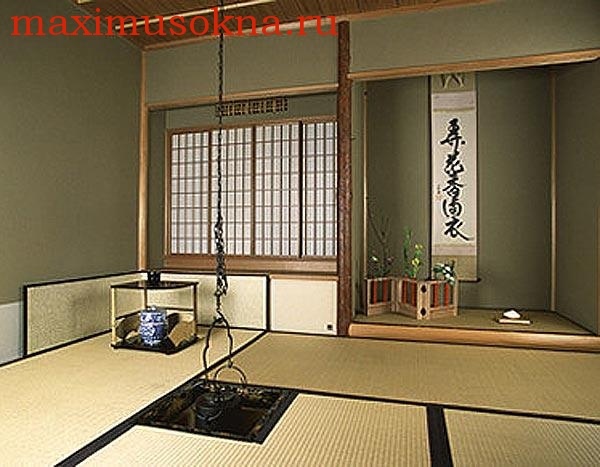 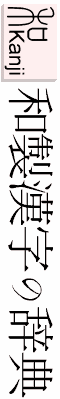 Хокку (хайку)-короткое лирическое стихотворение,состоящее всего из трёх строчек.
Философское стихотворение
Стихотворение о природе. Намек
Особенности
хокку
Оставляет простор
 для воображения
Трехстишие, состоящее из 17 слогов
 с чередованием 5-7-5 слогов
Нет рифмы, почти
 нет эпитетов,
метафор
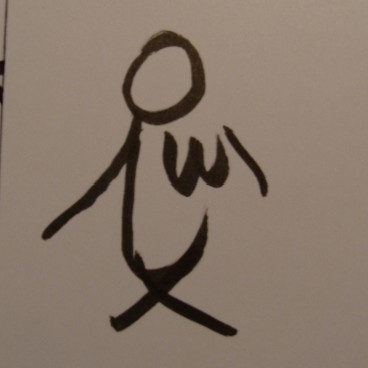 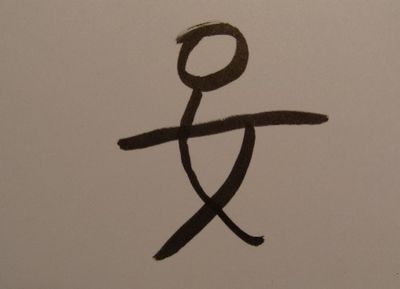 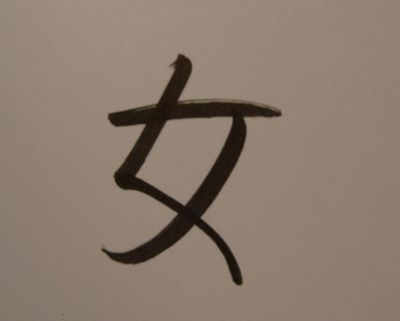 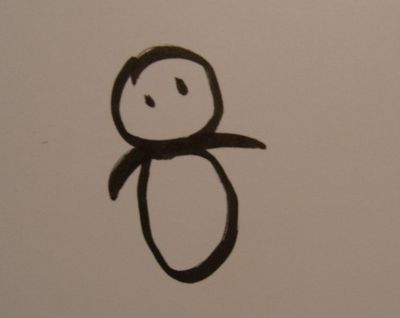 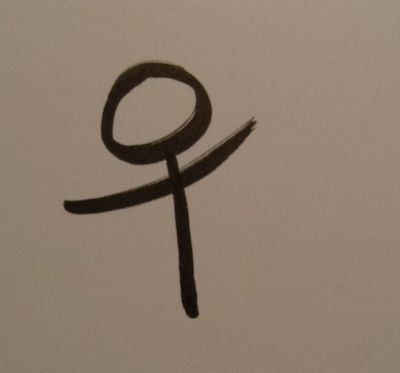 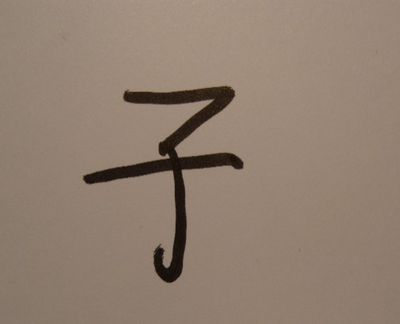 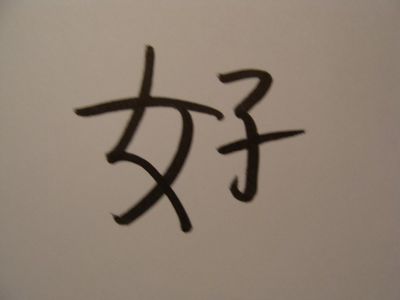 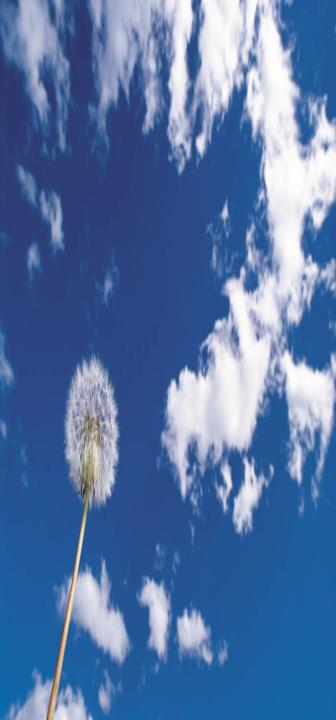 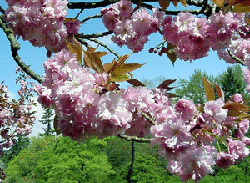 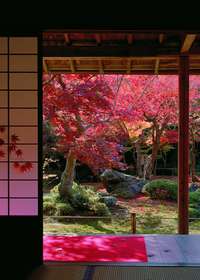 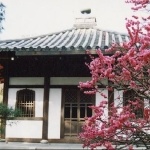 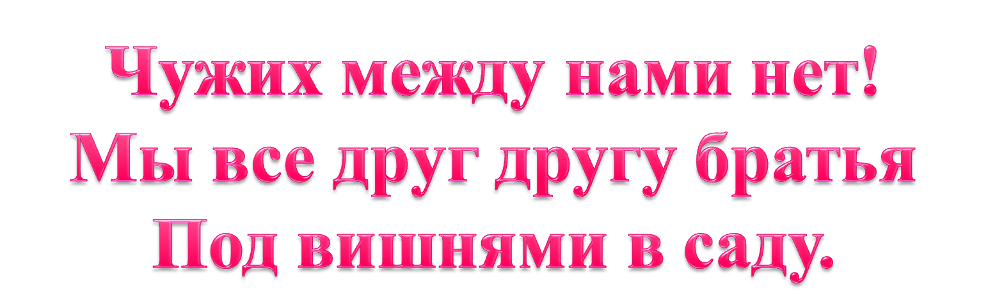 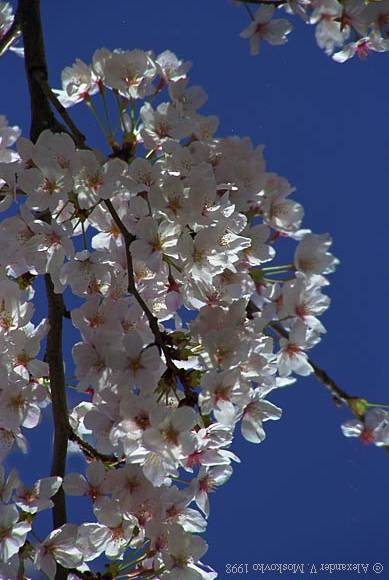 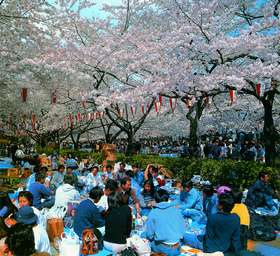 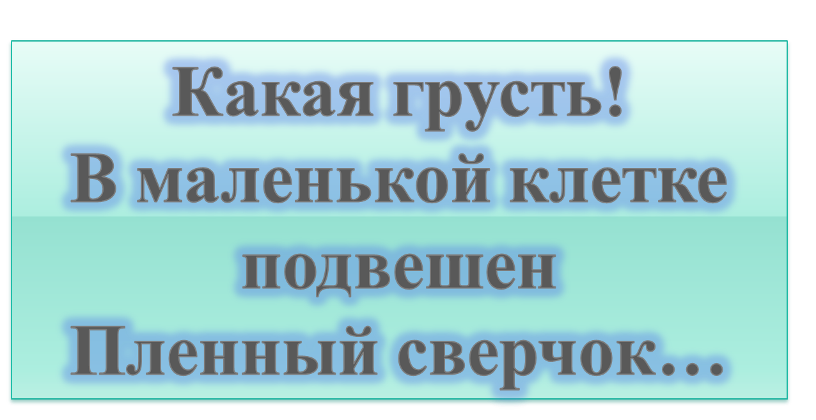 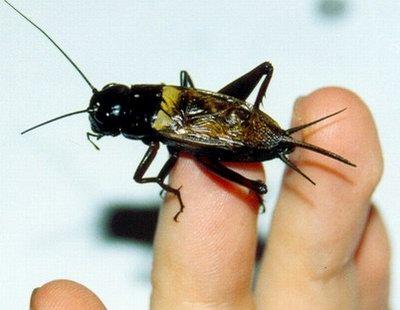 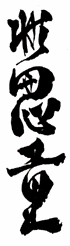 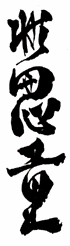 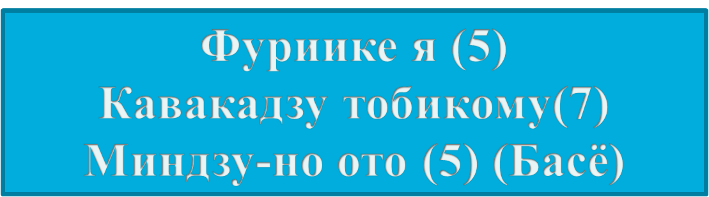 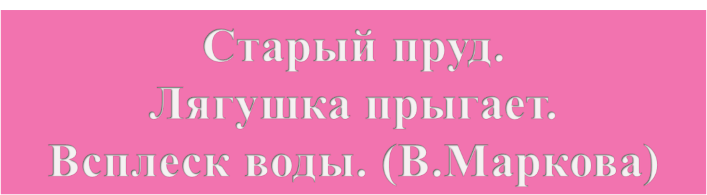 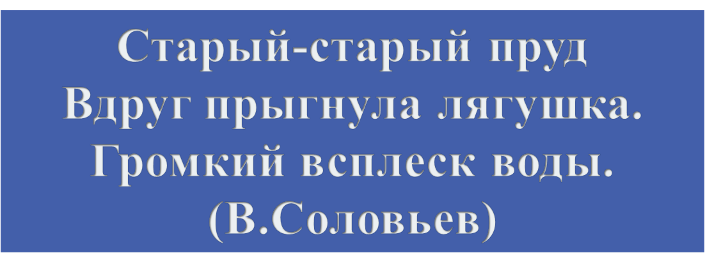 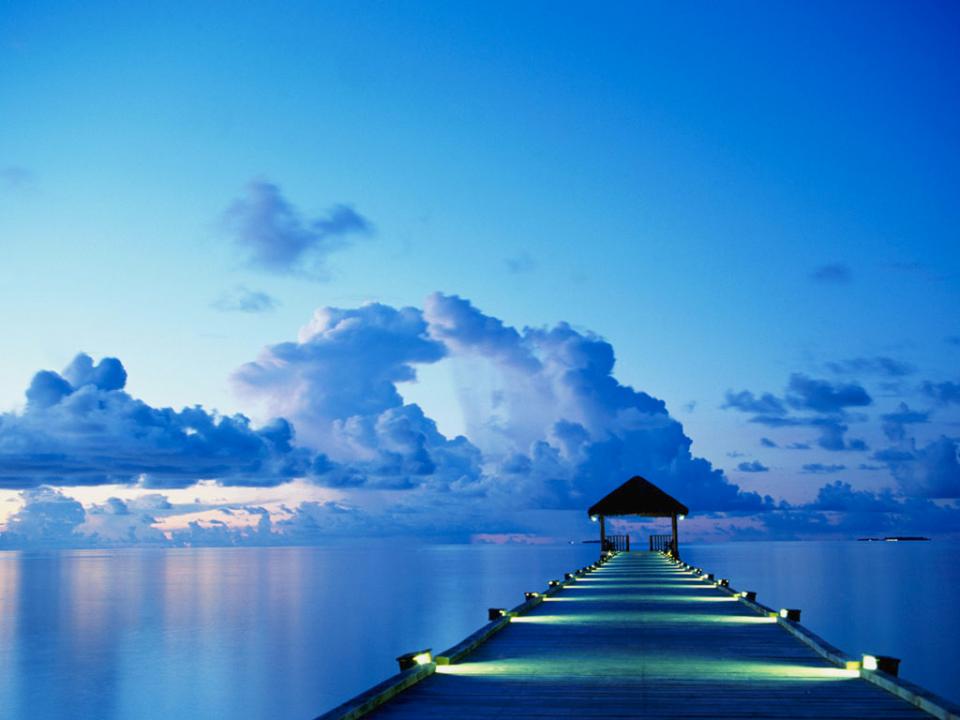 В заключение нашего урока – древняя мудрость:
Всматривайтесь в привычное -  
И вы увидите неожиданное.          
Всматривайтесь в некрасивое – 
И вы увидите красивое.
Всматривайтесь в простое –
И вы увидите сложное.
Всматривайтесь в малое-
И вы увидите великое.
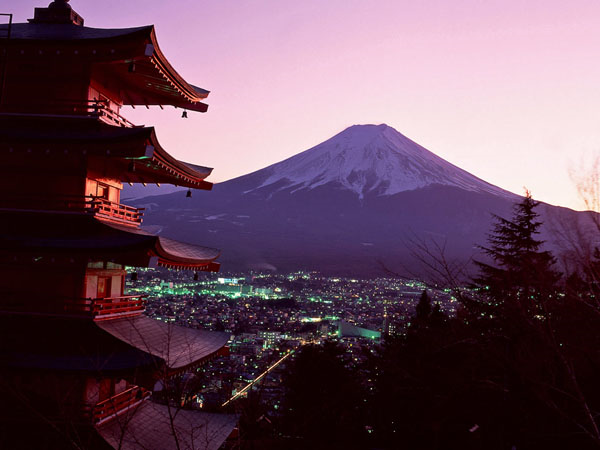 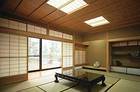 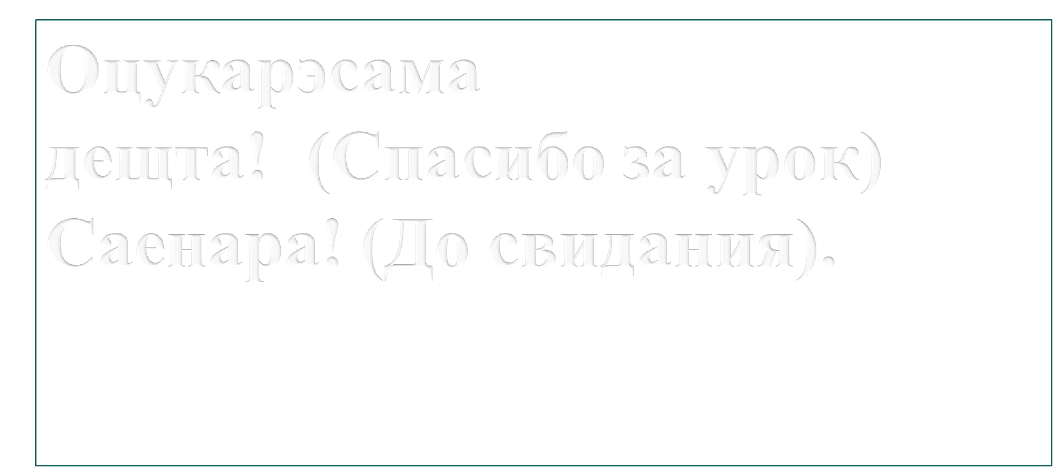